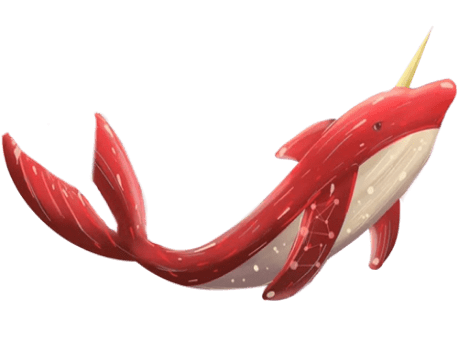 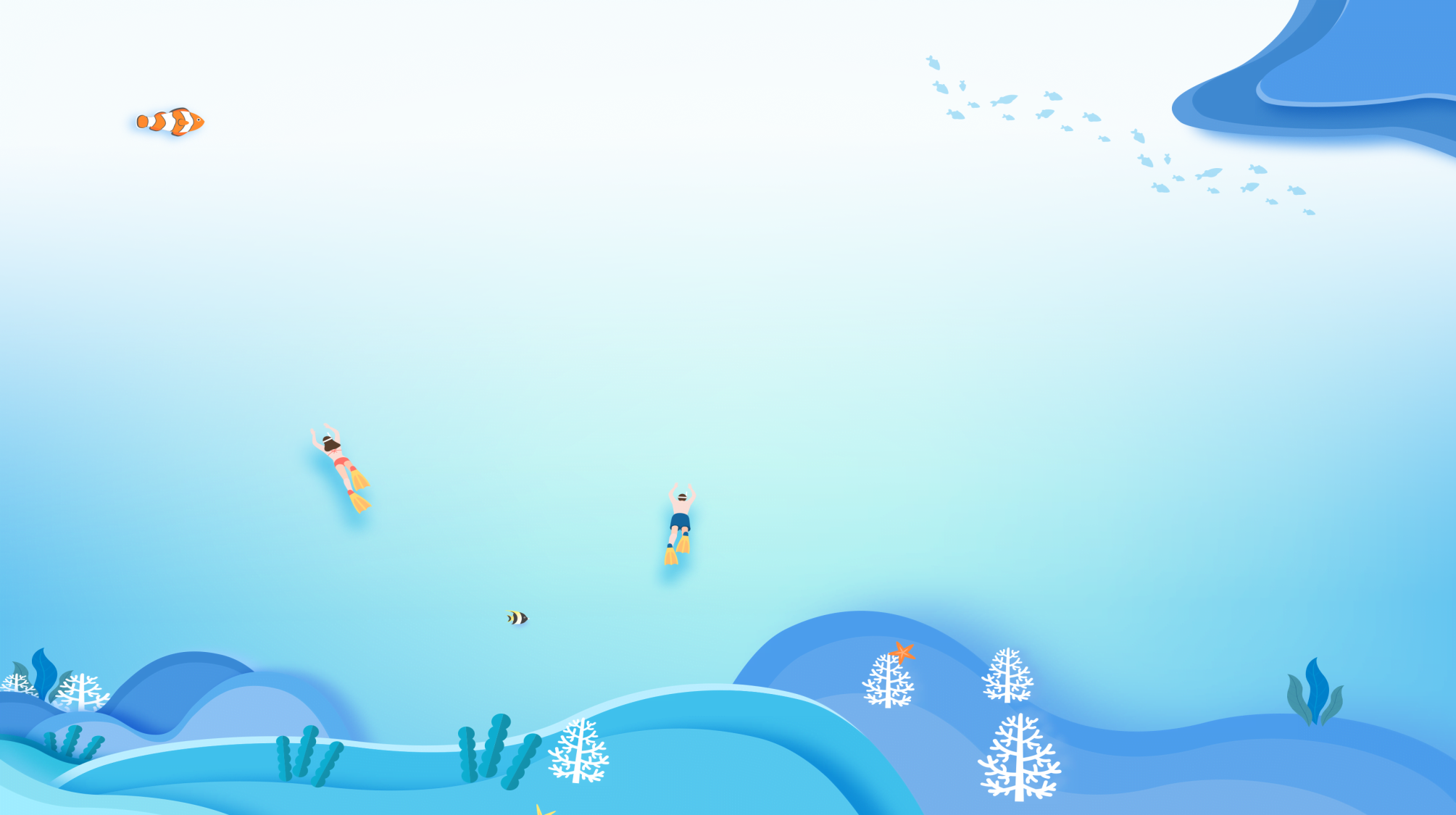 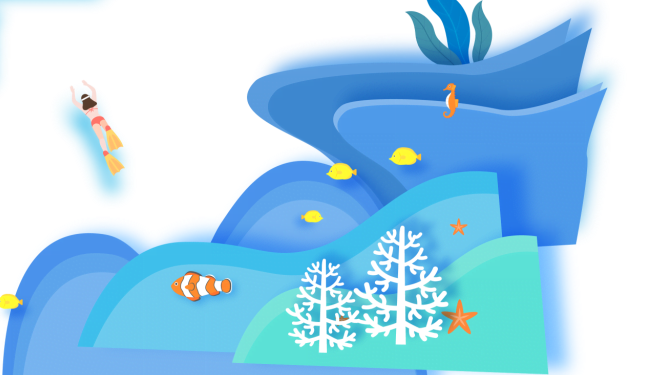 Free PPT Templates
Insert the Subtitle of Your Presentation
https://www.freeppt7.com
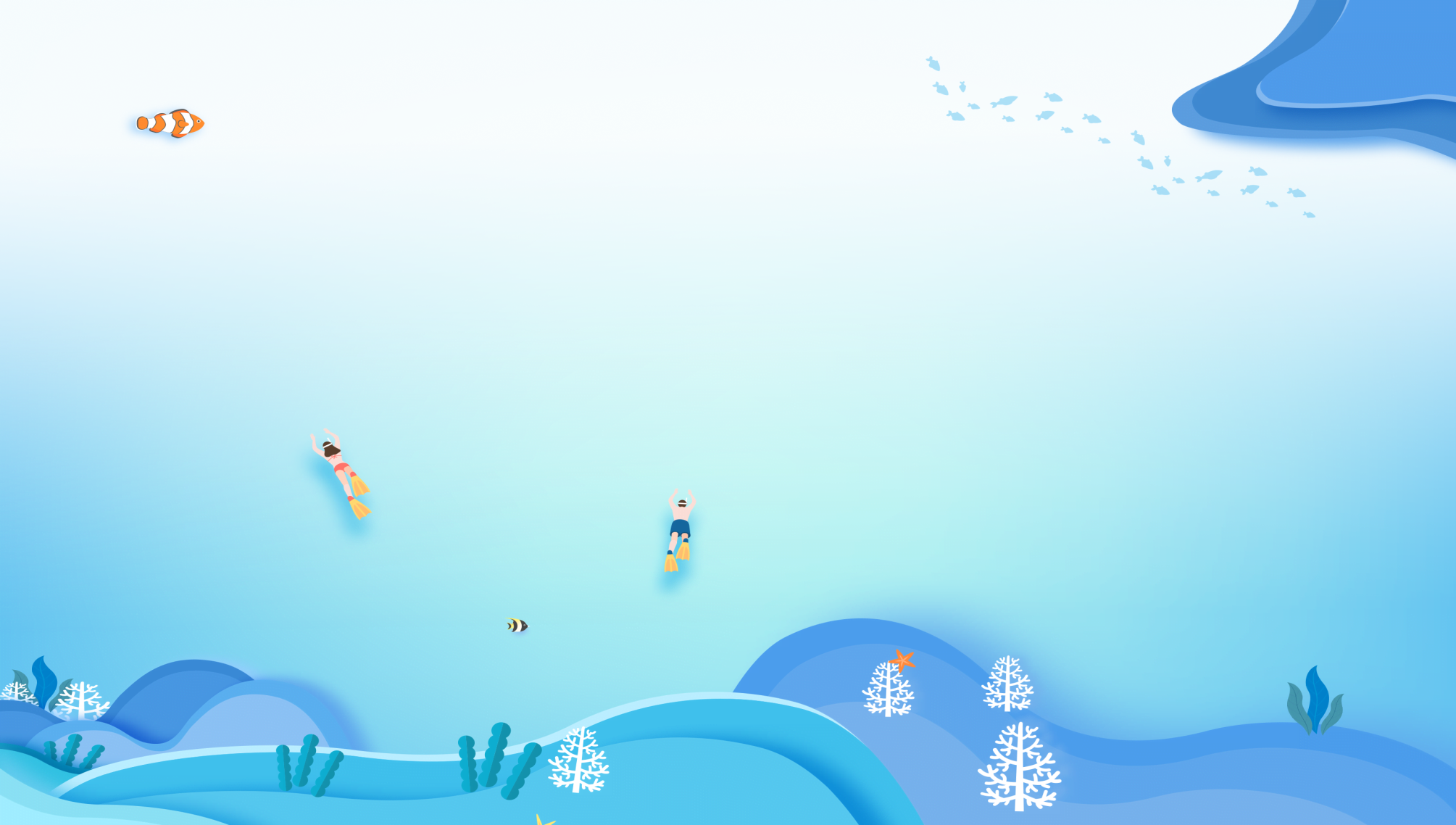 CONTENTS
Enter the title
Enter the title
Enter the title
Enter the title
Add a detailed text description here.
Add a detailed text description here.
Add a detailed text description here.
Add a detailed text description here.
Add the title here
01
20/21
Add a detailed text description here, suggesting that it be title-related and in line with the overall language style, and that the language description be as concise and vivid as possible.
YOUR TEXT
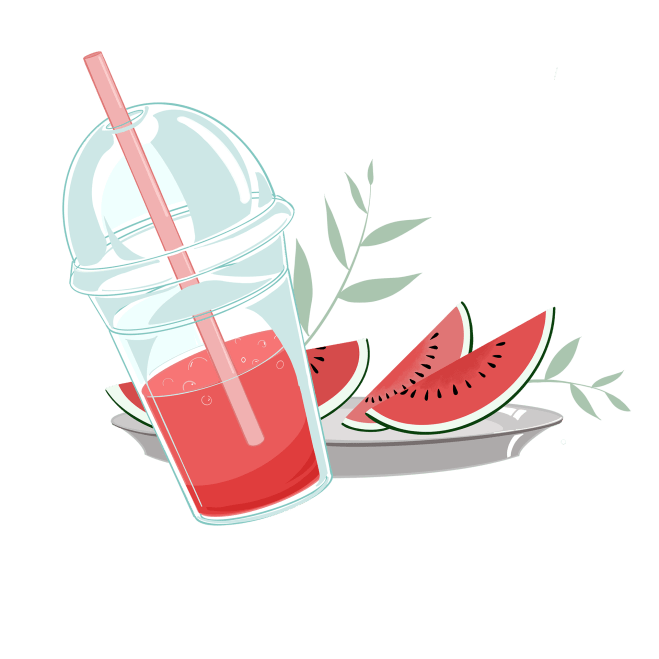 TEXT HERE
20/11
Add a detailed text description here, suggesting that it be title-related and in line with the overall language style, and that the language description be as concise and vivid as possible.
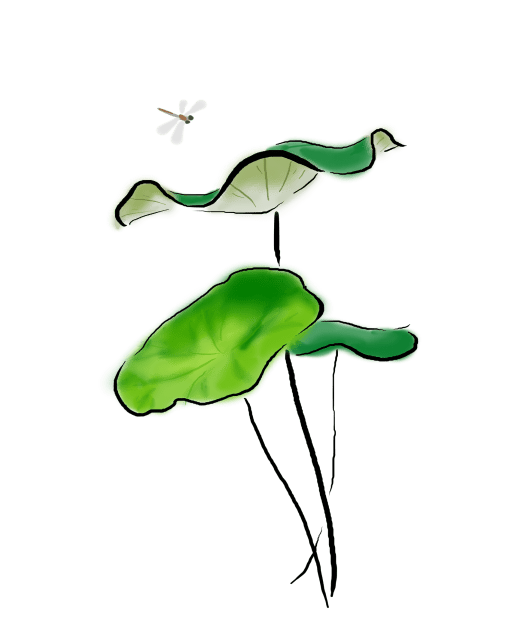 Add a title
Add a title
1
1
Add a detailed text description here, suggesting that it be title-related and conform to the overall language style
Add a detailed text description here, suggesting that it be title-related and conform to the overall language style
Add a title
Add a title
2
2
Add a detailed text description here, suggesting that it be title-related and conform to the overall language style
Add a detailed text description here, suggesting that it be title-related and conform to the overall language style
Add a title
Add a title
3
3
Add a detailed text description here, suggesting that it be title-related and conform to the overall language style
Add a detailed text description here, suggesting that it be title-related and conform to the overall language style
Add a title
Add a title
4
4
Add a detailed text description here, suggesting that it be title-related and conform to the overall language style
Add a detailed text description here, suggesting that it be title-related and conform to the overall language style
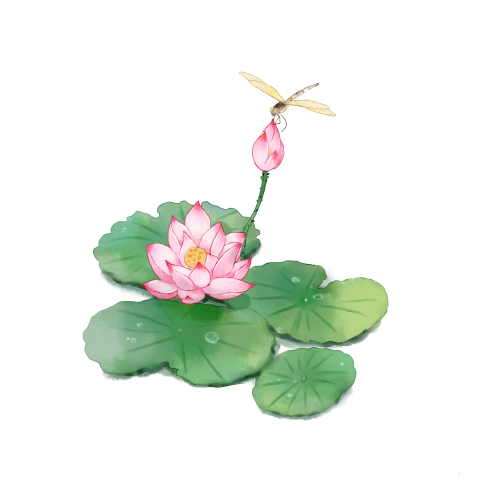 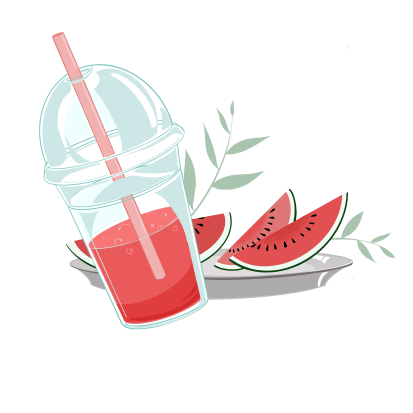 FASHION 
AND DESIGN
Add the title here
Add the title here
Add a detailed text description here, suggesting that it be title-related and in line with the overall language style.
Add a detailed text description here, suggesting that it be title-related and in line with the overall language style.
01
02
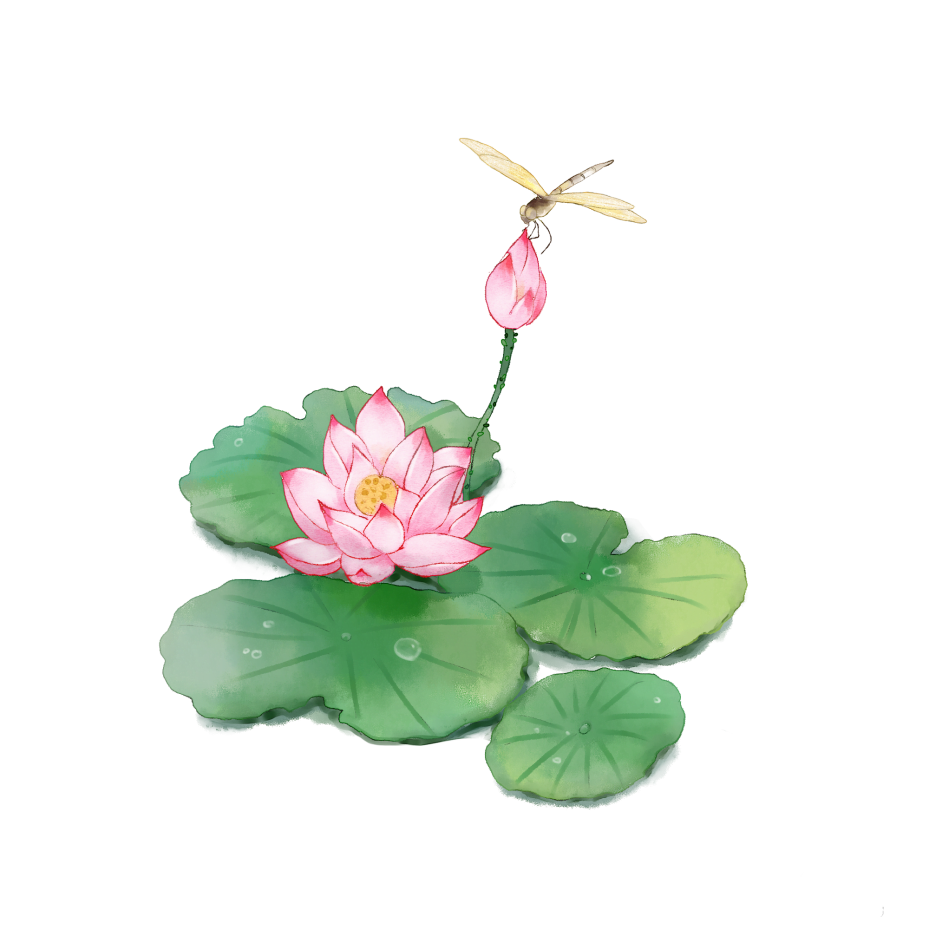 Edit the title
Edit the title
Edit the title
Edit the title
Add a detailed text description here, suggesting that it be title-related and in line with the overall language style.
Add a detailed text description here, suggesting that it be title-related and in line with the overall language style.
Add a detailed text description here, suggesting that it be title-related and in line with the overall language style.
Add a detailed text description here, suggesting that it be title-related and in line with the overall language style.
03
04
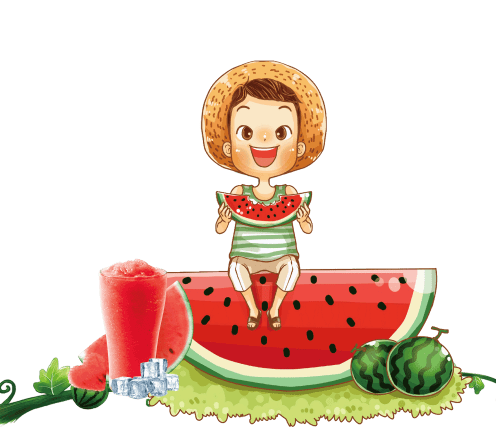 -Valuable title
-Valuable title
-Valuable title
-Valuable title
Your content is typed here, or after copying your text, select Paste in this box.
Your content is typed here, or after copying your text, select Paste in this box.
Your content is typed here, or after copying your text, select Paste in this box.
Your content is typed here, or after copying your text, select Paste in this box.
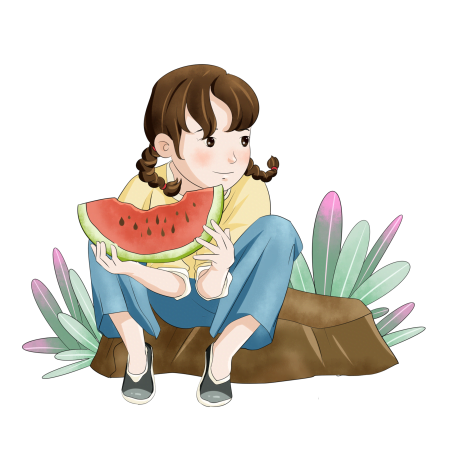 Enter text here
Enter text here
Enter text here
Enter text here
Enter text here
Enter text here
Enter text here
Enter text here
Add the title here
02
20/21
Add a detailed text description here, suggesting that it be title-related and in line with the overall language style, and that the language description be as concise and vivid as possible.
YOUR TEXT
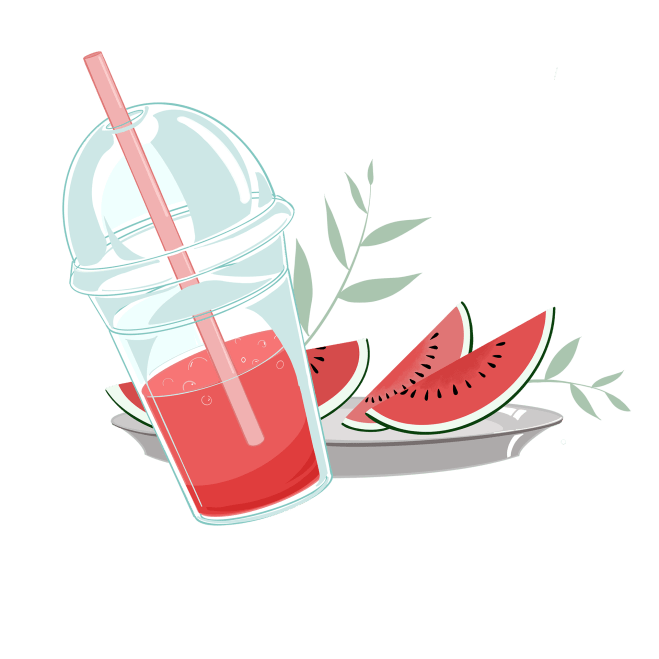 TEXT HERE
20/11
Add a detailed text description here, suggesting that it be title-related and in line with the overall language style, and that the language description be as concise and vivid as possible.
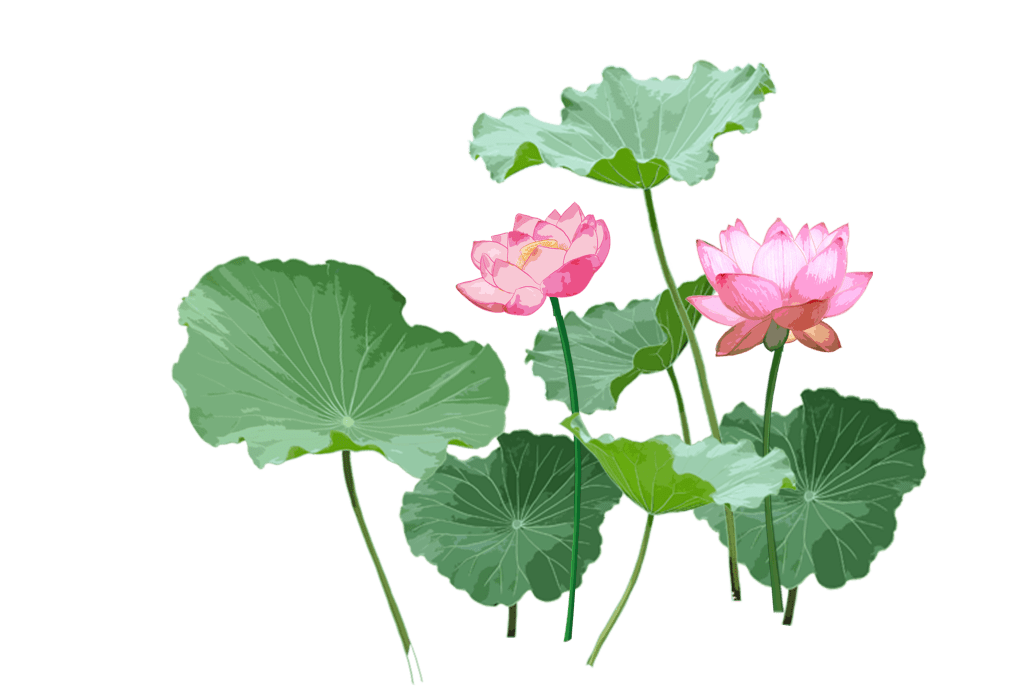 60%
80%
20%
Add a subheading
Add a subheading
Add a subheading
Title numbers, etc. can be changed by clicking and re-entering.
Title numbers, etc. can be changed by clicking and re-entering.
Title numbers, etc. can be changed by clicking and re-entering.
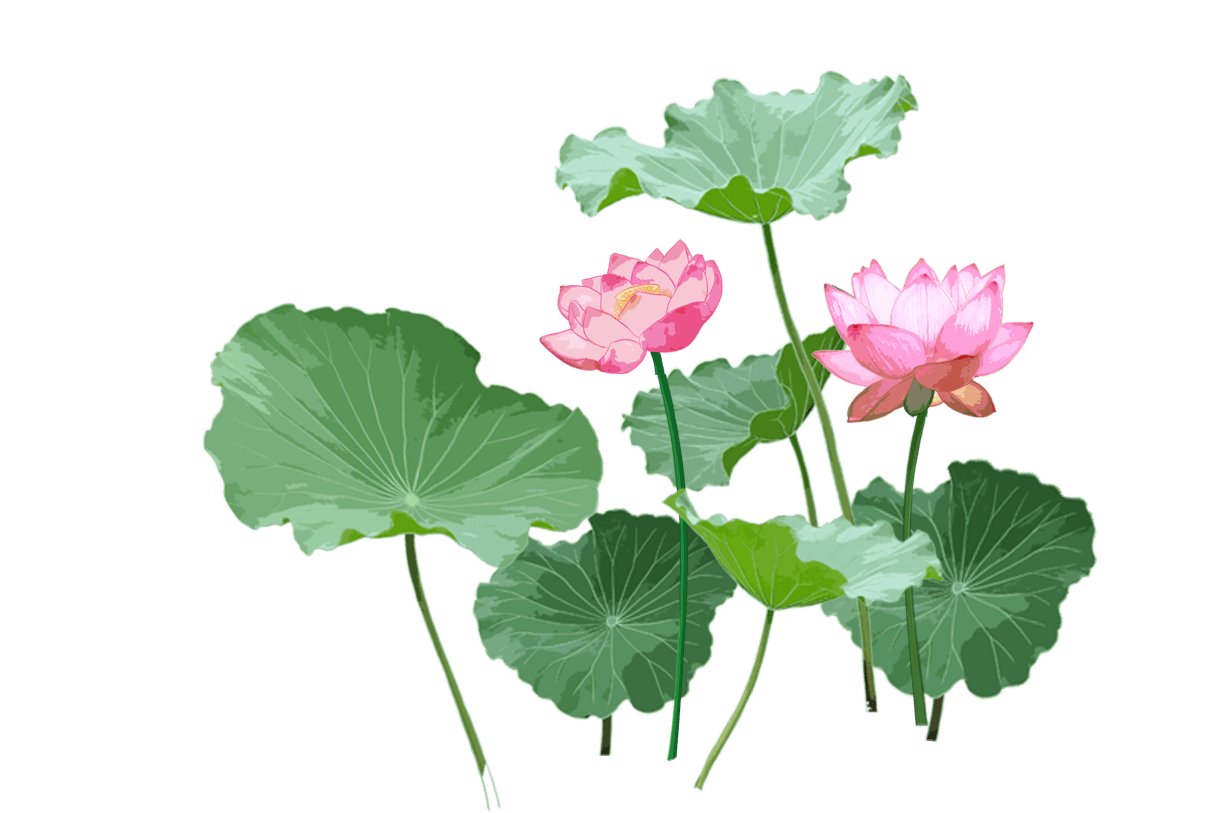 Add the title here
Add a detailed text description here, suggesting that it be title-related and in line with the overall language style, and that the language description be as concise and vivid as possible.
“
OUR WORK 1
OUR WORK 2
Lorem ipsum dolor sit amet consectetuer adipiscing elit,
TEXT HERE
TEXT HERE
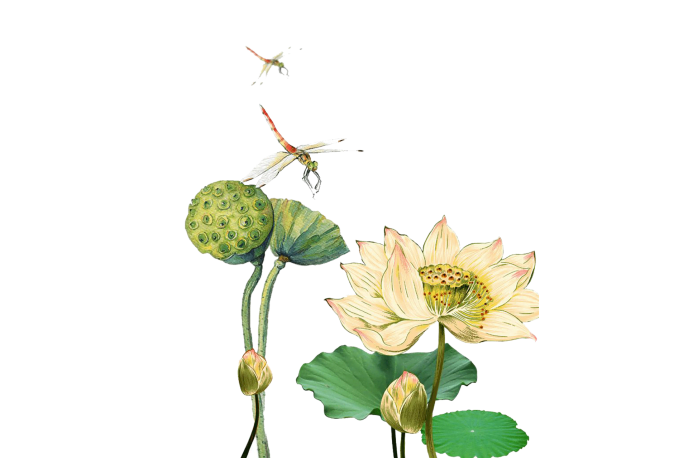 Add a title
Add a title
Add a title
Add a title
Your content is typed here, or after copying your text, select Paste in this box.
Your content is typed here, or after copying your text, select Paste in this box.
Your content is typed here, or after copying your text, select Paste in this box.
Your content is typed here, or after copying your text, select Paste in this box.
PPTtemplate http://www.1ppt.com/moban/
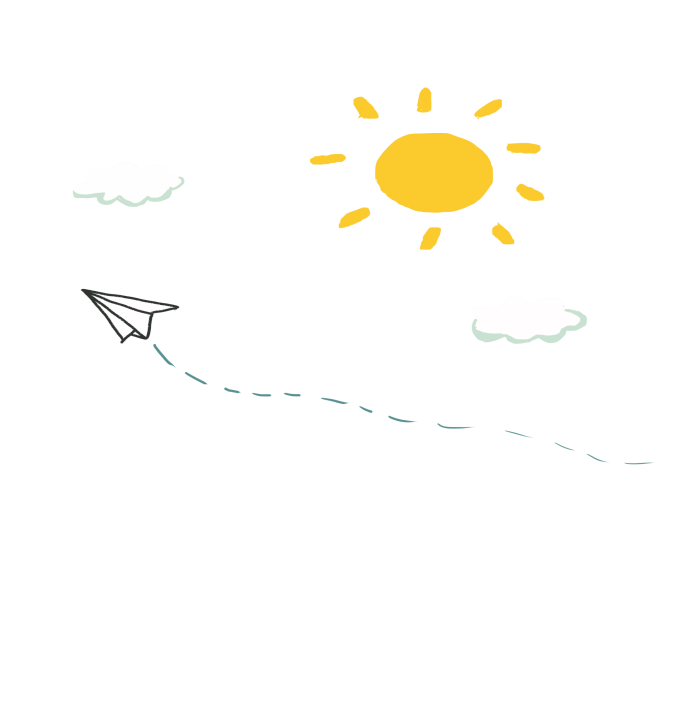 Add a title
OUR WORK 1
OUR WORK 2
TEXT HERE
TEXT HERE
OUR WORK 3
OUR WORK 4
Add a detailed text description here, suggesting that it be title-related and in line with the overall language style
TEXT HERE
TEXT HERE
OUR WORK 5
OUR WORK 6
TEXT HERE
TEXT HERE
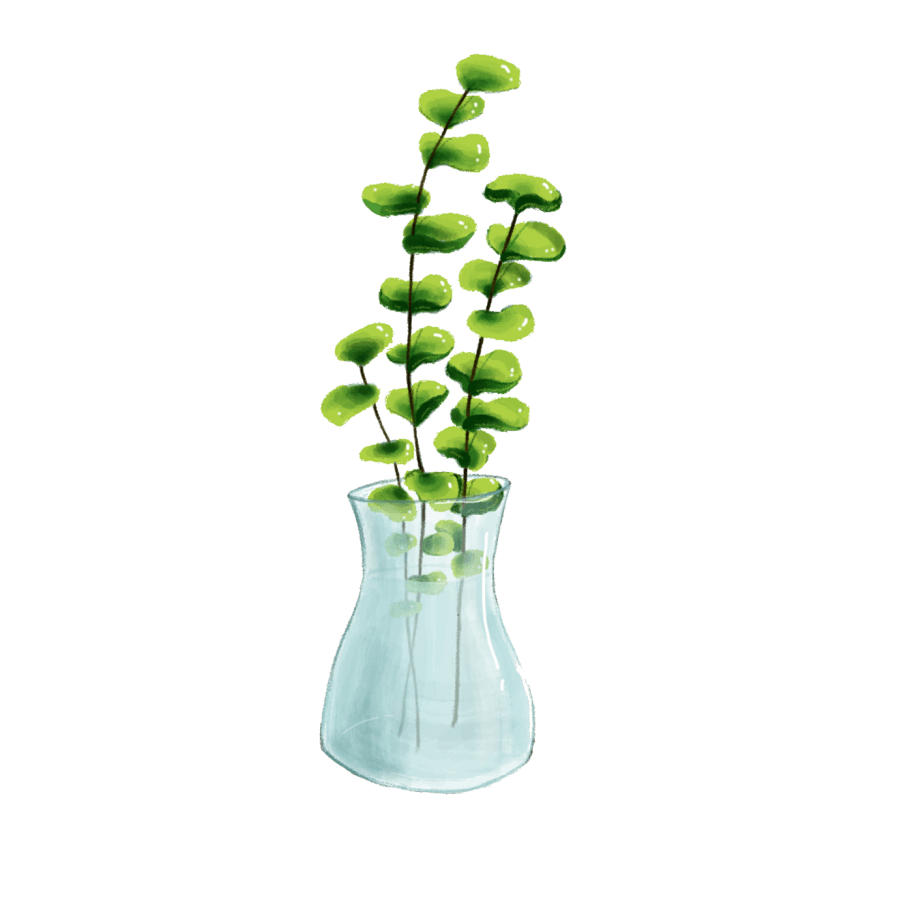 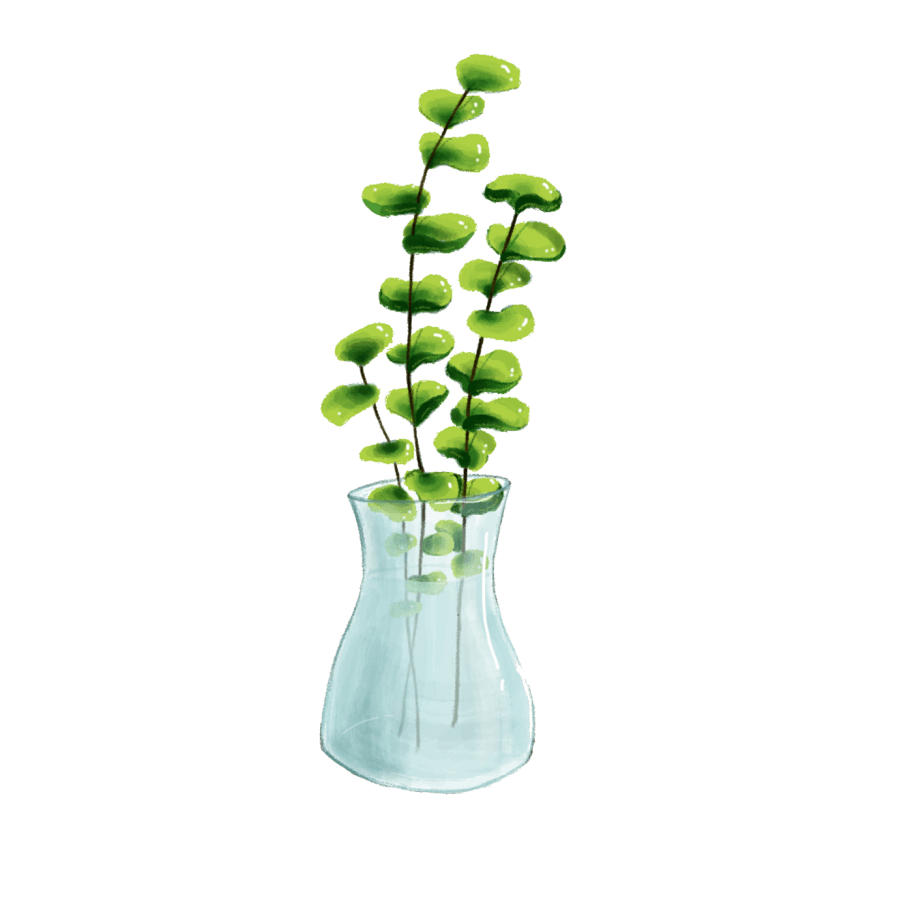 Your content is typed here, or after copying your text, select Paste in this box.
Your content is typed here, or after copying your text, select Paste in this box.
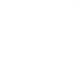 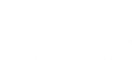 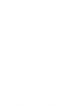 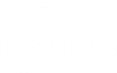 Your content is typed here, or after copying your text, select Paste in this box.
Your content is typed here, or after copying your text, select Paste in this box.
Add the title here
03
20/21
Add a detailed text description here, suggesting that it be title-related and in line with the overall language style, and that the language description be as concise and vivid as possible.
YOUR TEXT
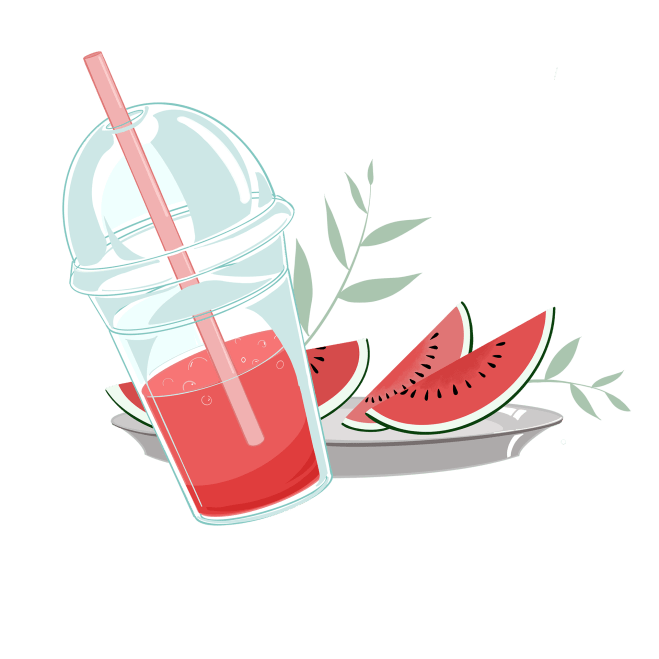 TEXT HERE
20/11
Add a detailed text description here, suggesting that it be title-related and in line with the overall language style, and that the language description be as concise and vivid as possible.
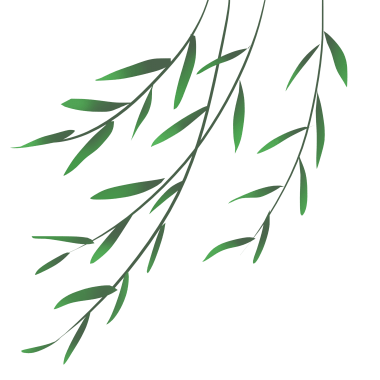 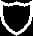 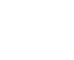 -Valuable title
-Valuable title
-Valuable title
-Valuable title
Your content is typed here, or after copying your text, select Paste in this box.
Your content is typed here, or after copying your text, select Paste in this box.
Your content is typed here, or after copying your text, select Paste in this box.
Your content is typed here, or after copying your text, select Paste in this box.
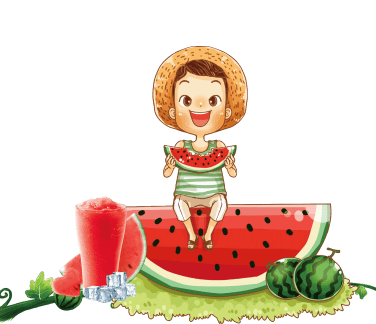 -Valuable title
-Valuable title
-Valuable title
-Valuable title
Your content is typed here, or after copying your text, select Paste in this box.
Your content is typed here, or after copying your text, select Paste in this box.
Your content is typed here, or after copying your text, select Paste in this box.
Your content is typed here, or after copying your text, select Paste in this box.
Your content is played here.
Your content is played here.
Your content is played here.
Your content is played here.
Your content is played here.
Your content is played here.
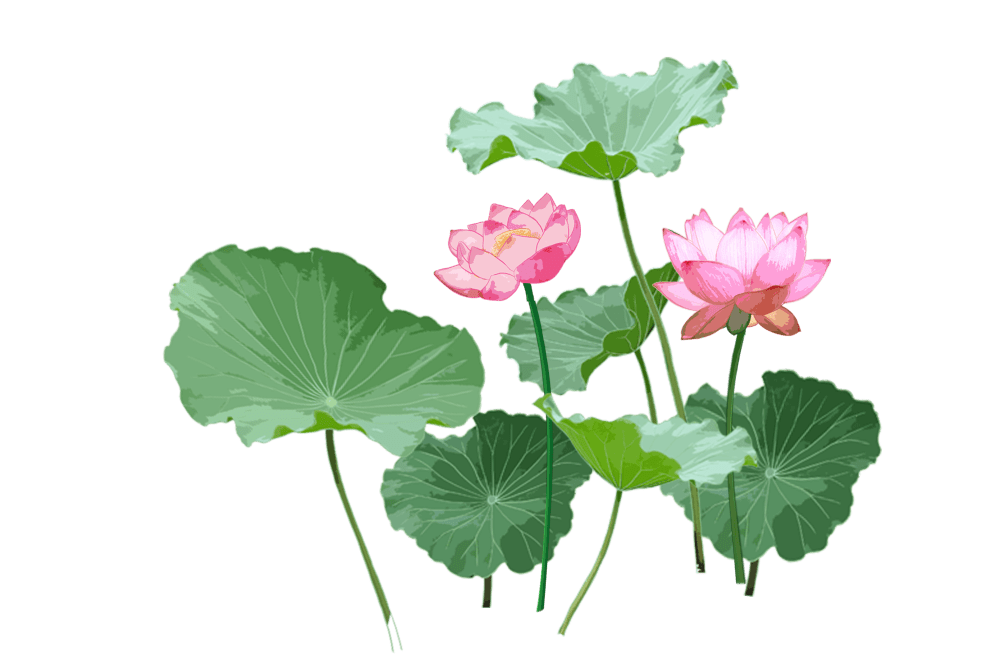 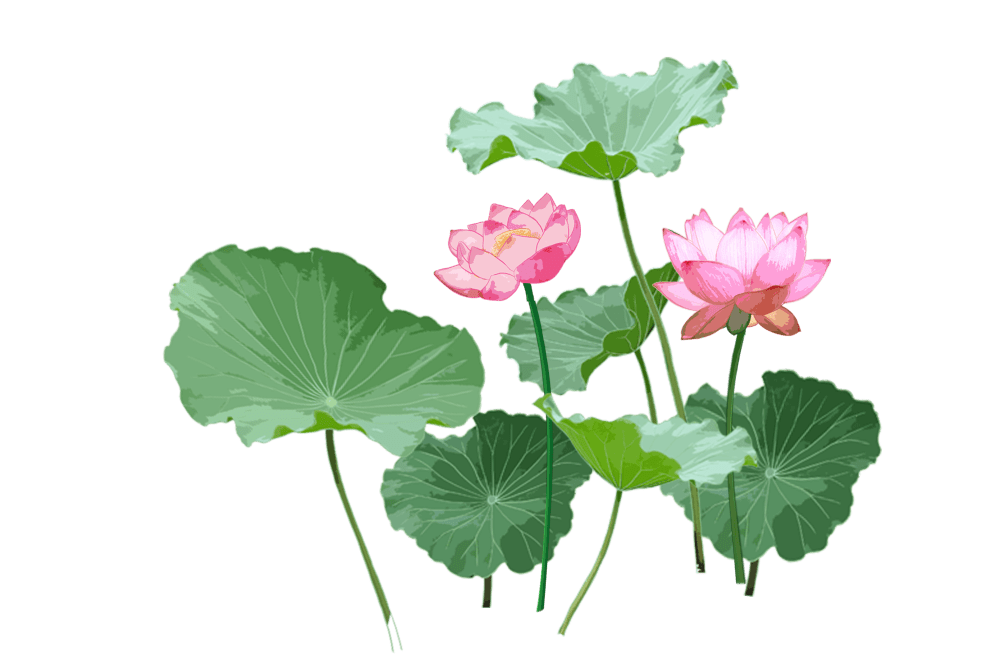 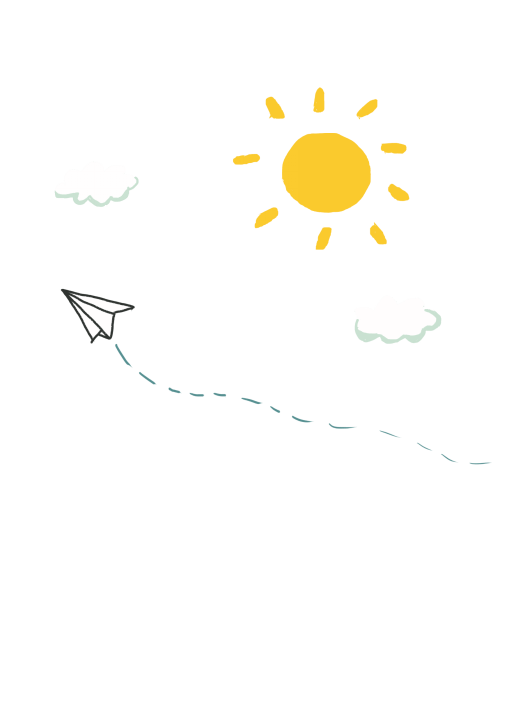 Enter your title
Please replace the text content, click to add the relevant title text, modify the text content, or you can directly copy your content to this please replace the text content
Enter your title
Please replace the text content, click to add the relevant title text, modify the text content, or you can directly copy your content to this please replace the text content
Enter your title
Please replace the text content, click to add the relevant title text, modify the text content, or you can directly copy your content to this please replace the text content
Enter your title
Please replace the text content, click to add the relevant title text, modify the text content, or you can directly copy your content to this please replace the text content
Add the title here
04
20/21
Add a detailed text description here, suggesting that it be title-related and in line with the overall language style, and that the language description be as concise and vivid as possible.
YOUR TEXT
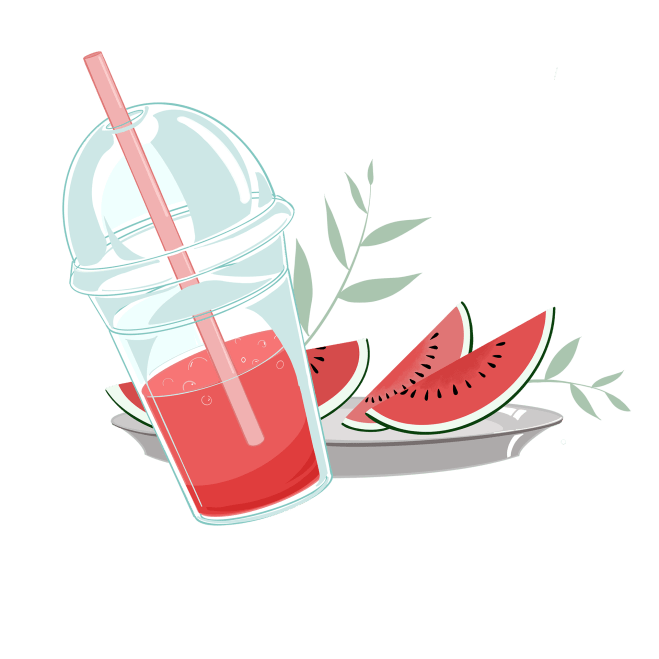 TEXT HERE
20/11
Add a detailed text description here, suggesting that it be title-related and in line with the overall language style, and that the language description be as concise and vivid as possible.
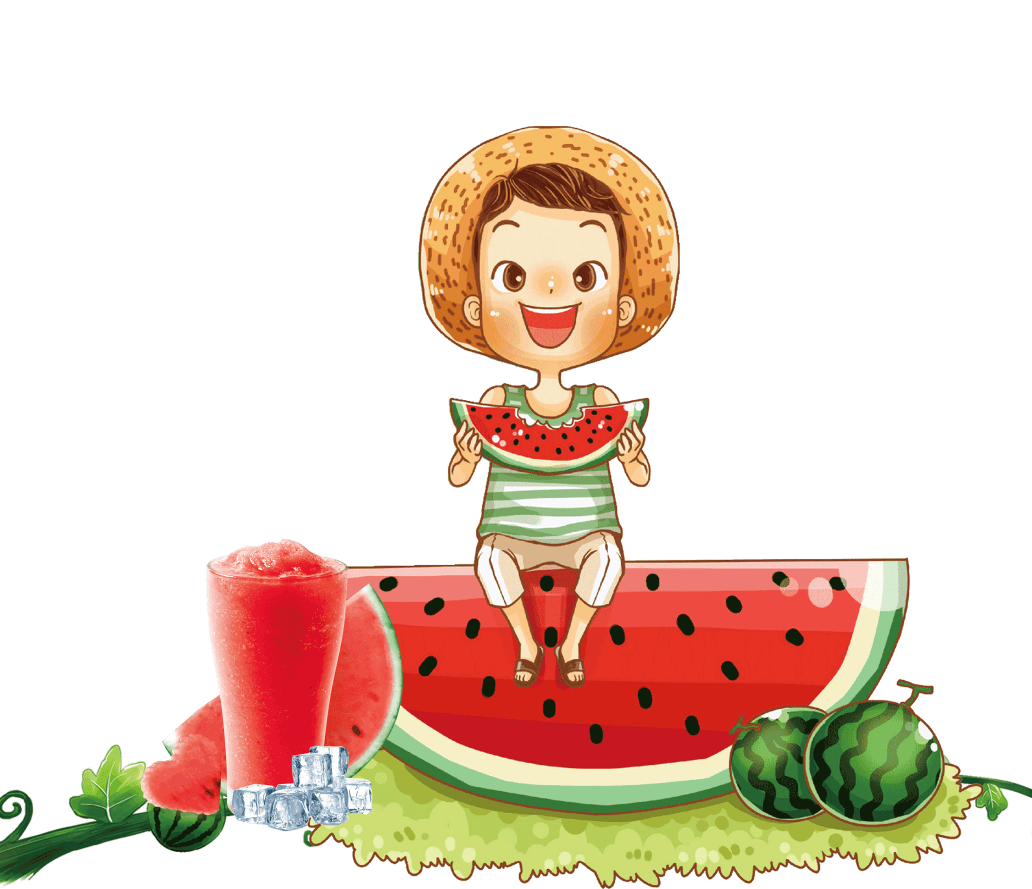 Add a title
Add a detailed text description here, suggesting that it be title-related and in line with the overall language style
Add the title here
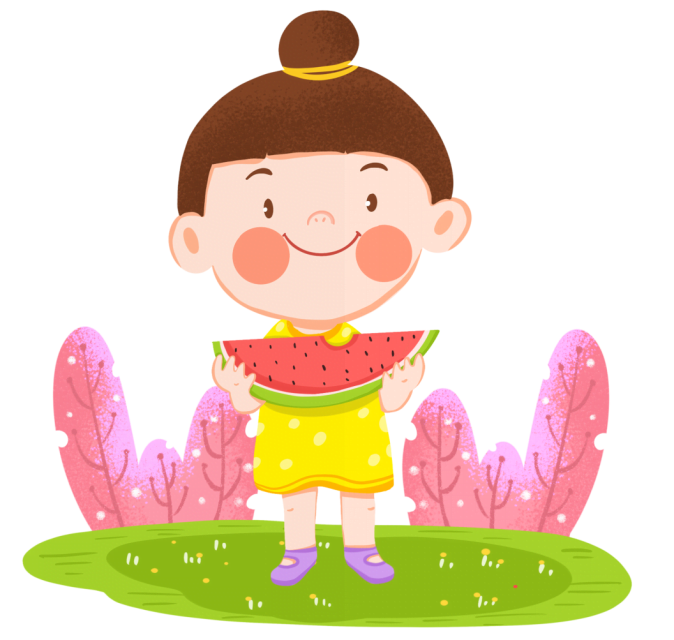 VIDEOGRAPH
PHOTOGRAPH
POST EDITING
Add a detailed text description here, suggesting that it be title-related and in line with the overall language style, and that the language description be as concise and vivid as possible.
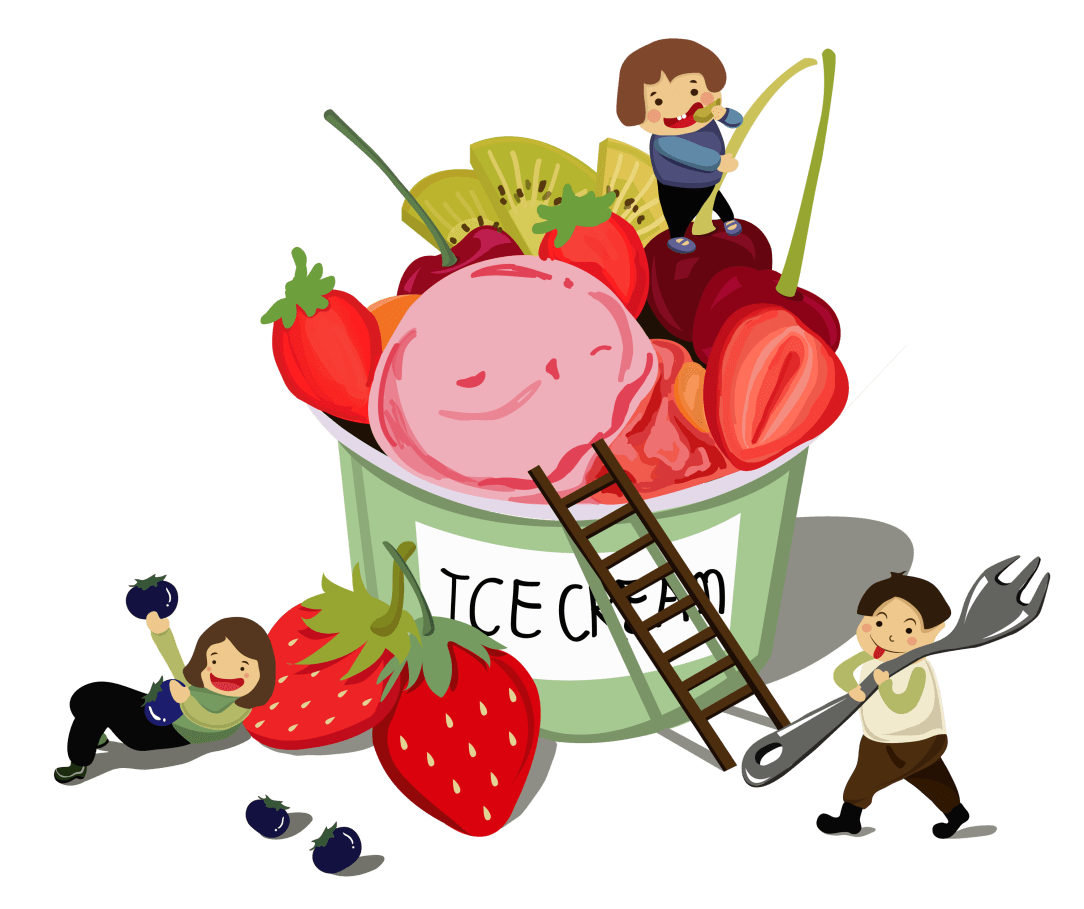 Add the title here
Photoshop
85%
Illustrator
70%
Photoshop
85%
Add a detailed text description here, suggesting that it be title-related and in line with the overall language style, and that the language description be as concise and vivid as possible.
Illustrator
70%
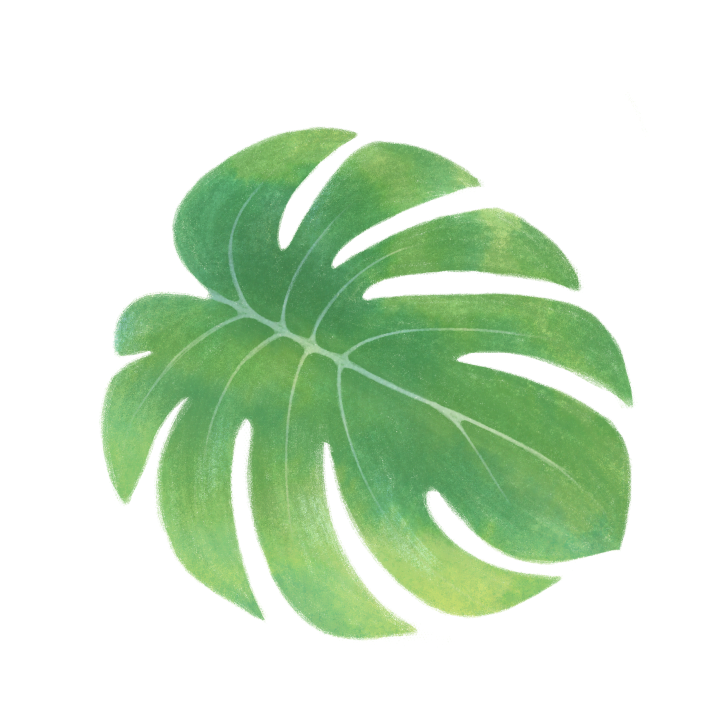 Add the title here
Add a detailed text description here, suggesting that it be title-related and in line with the overall language style, and that the language description be as concise and vivid as possible.
Add a title
90%
90%
Add a detailed text description here, suggesting that it be title-related and in line with the overall language style.
Add a detailed text description here, suggesting that it be title-related and in line with the overall language style.
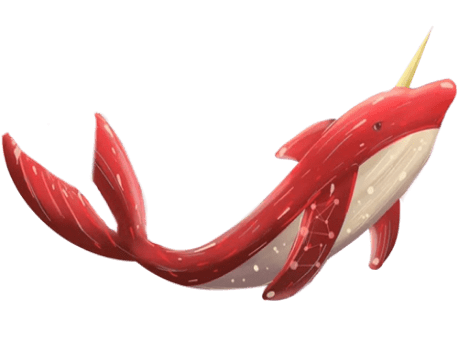 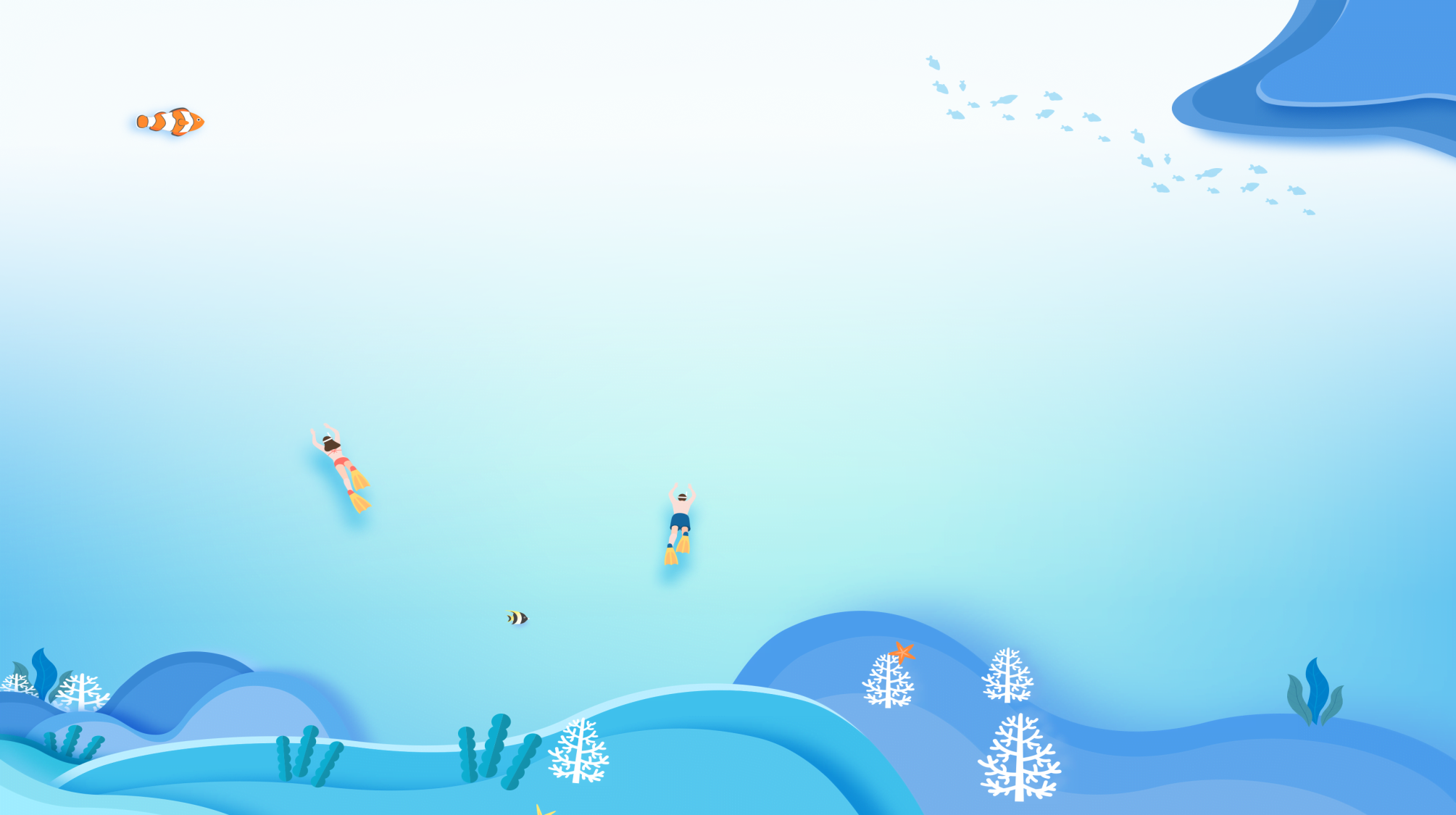 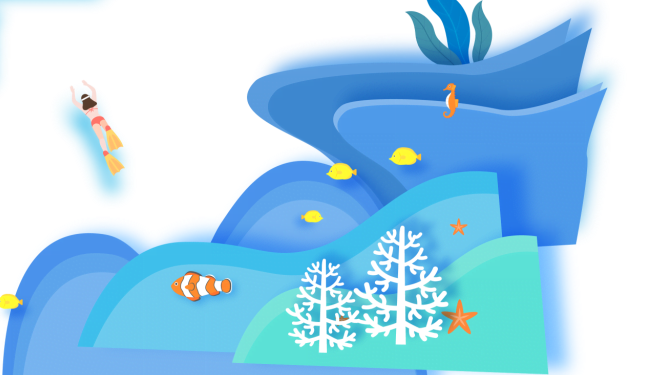 Thank you!
https://www.freeppt7.com